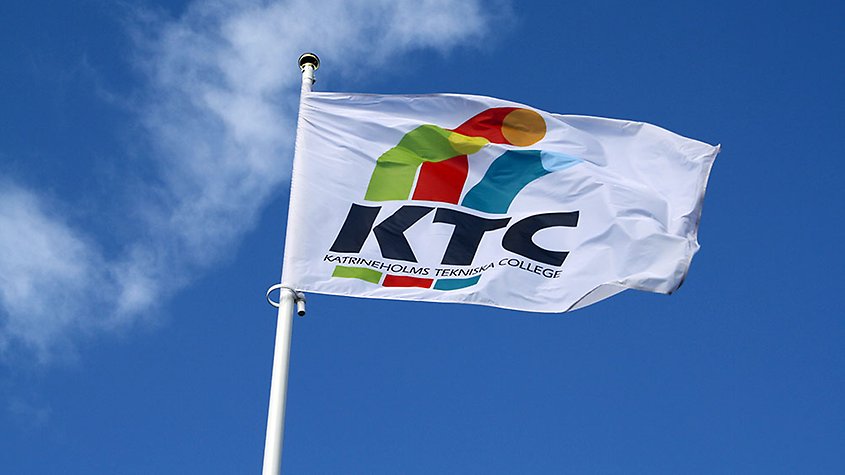 Webbutveckling 1Webbläsare
Ta reda på och beskriv enkelt hur en webbläsare fungerar. Vilka olika webbläsare finns det och vilken använder du själv mest och varför använder du den?
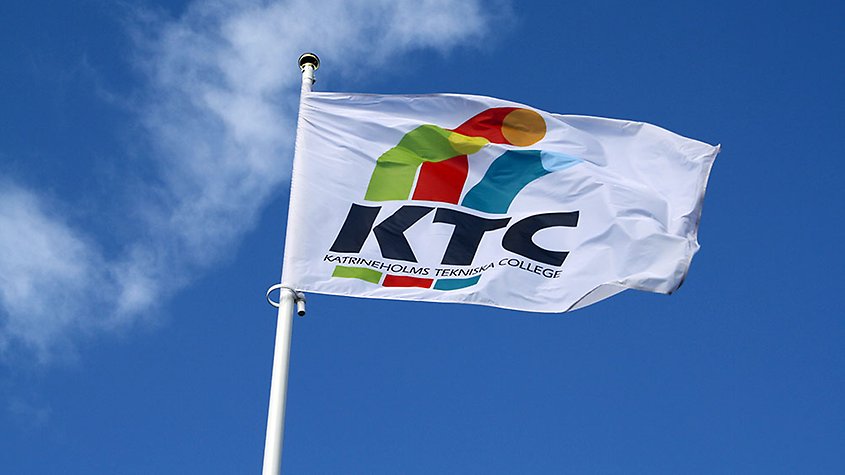 Webbutveckling 1Webbläsare
Webbläsare (engelska: web browser) är ett program för att hämta, tolka och återge dokument kodade i HTML eller XHTML som lagts upp på webbservrar på Internet.
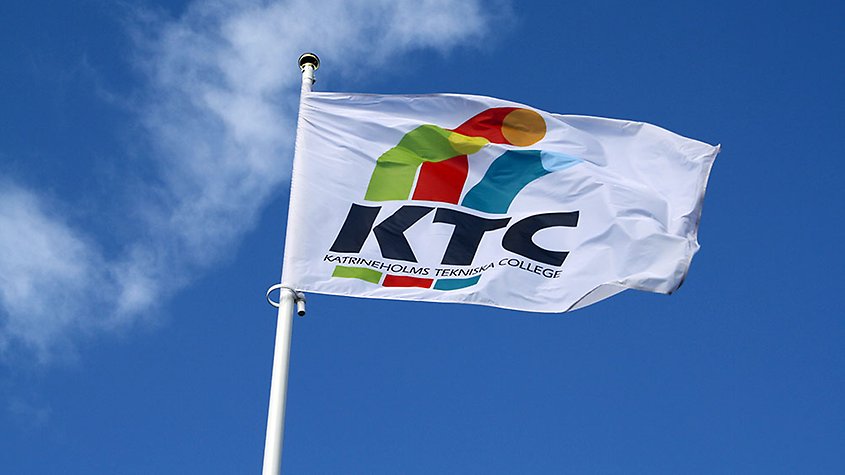 Webbutveckling 1Webbens historia
Historik
Den första webbläsaren utvecklades av Tim Berners-Lee på Cern 1990. Tre år senare lanserades webbläsaren Mosaic vid NCSA i delstaten Illinois. Den var mer lättanvänd, vilket bidrog till kraftigt ökad webbanvändning. Men den första webbläsare som den stora allmänheten kom i kontakt med var Netscape, som dominerade marknaden 1995 till 1999 då Microsofts Internet Explorer lyckades vinna det första så kallade webbläsarkriget (eng: browser wars). Under 2000-talet har det dock blossat upp ett nytt webbläsarkrig. Den här gången står kampen mellan Internet Explorer och utmanarna Mozilla Firefox, Google Chrome, Safari och Opera, som även är de fem största. I dagsläget finns det dock hundratals webbläsare och de allra flesta är gratis.
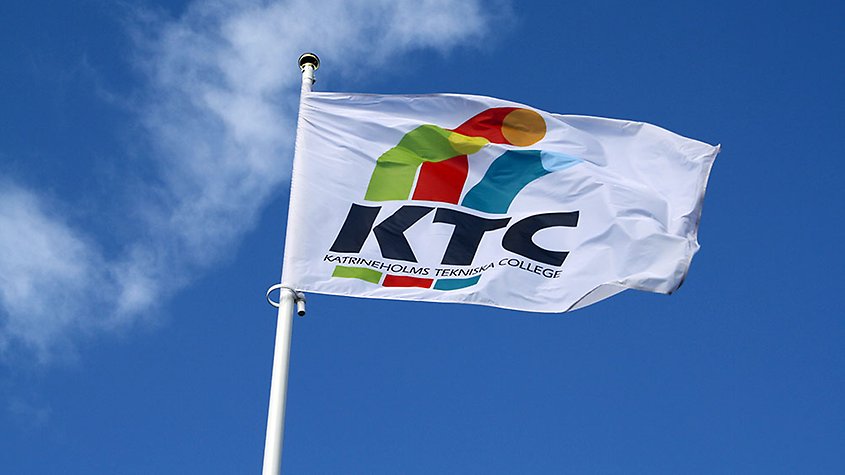 Webbutveckling 1Webbens historia
Webbläsarstatistik hämtad från W3schools[1] juli 2016.
71,9 % (25) Google Chrome
17,1 % (42,2) Mozilla Firefox
5,2 % (25,8) Internet Explorer
3,2 % (4) Safari
1,1 % (2,5) Opera